Тренувальні вправи за темою «Дієслово»
Мета : формувати вміння учнів визначати у тексті, у реченні дієслова та їх форми,а також граматичні ознаки, синтаксичну роль;   розвивати писемне мовлення, логічне мовлення, пам’ять; виховувати в учнів культуру мовлення
Пояснювальний              диктант
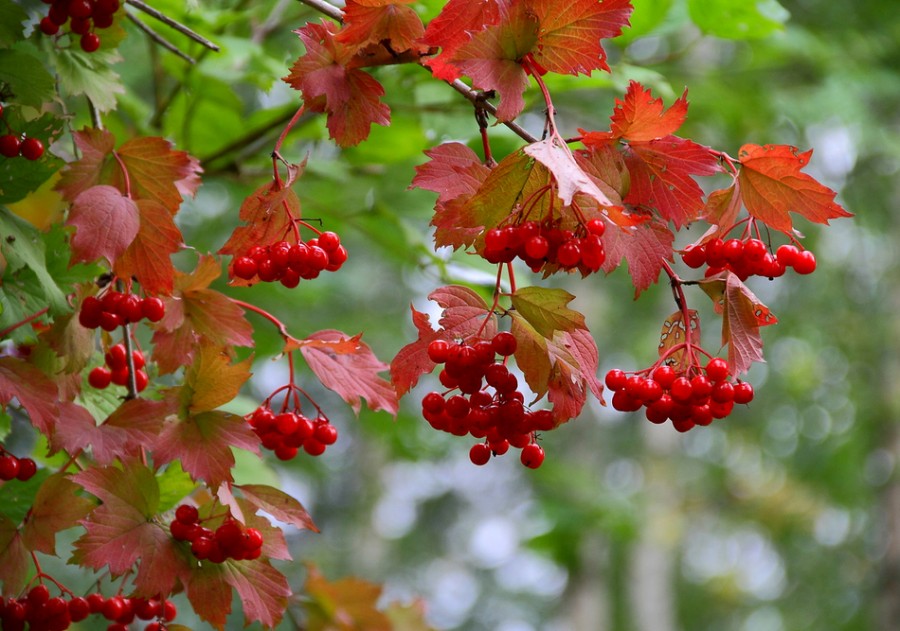 «Восени на подвір’ї школи червоніють грона калини»
ІІ група «Знайки» : Вправа 115 ст.64
ІІІ група «Незнайки» : перевірка домашньої вправи
Робота у групах І група «Дослідники»: написати твір-розповідь
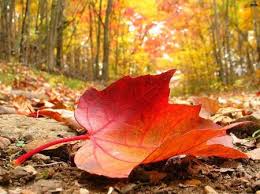 Пояснити фразеологізми:підноситися духом –розквітати душею –дерти кирпу –хапатися за голову –опускати крила -Визначити вид утворених дієслів
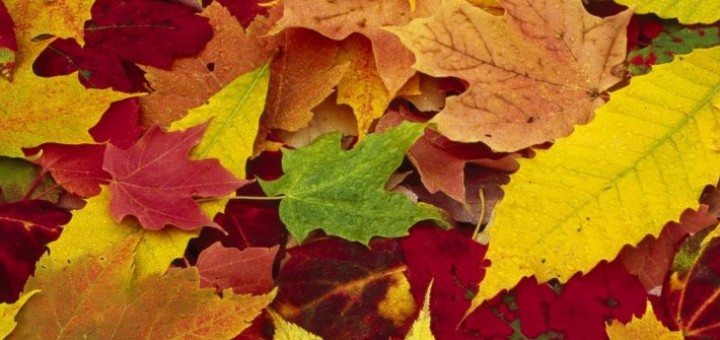 Лінгвістична граЗа 1хв. утворити найбільше дієслів –доконаного чи недоконаноговиду
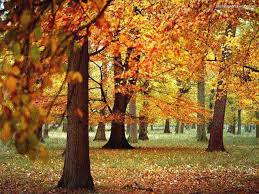 Домашнє завданняВправа 90 ст.52правила параграфа 4-7Підготуватись до контрольної роботи
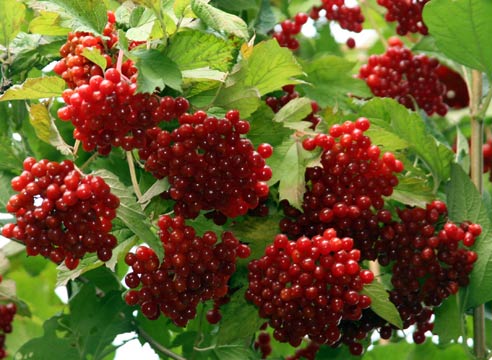